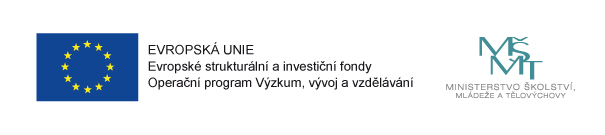 Dvouleté děti v MŠ
Strakonice, 3. října 2016Mgr. Hana Splavcová, NÚVhana.splavcova@nuv.cz
Program dne
Pohled na dítě v průběhu času
Historie institucionálního vzdělávání
Dvouleté dítě z pohledu psychologů
Jaké vlastně je dvouleté dítě
Dvouleté dítě v mateřské škole
Specifické požadavky pro vzdělávání dětí raného věku
Spolupráce s rodinou

Praktické ukázky
Diskuse
Něco z historie
Starověk  a středověk
Empirismus – Bacon, Look
Nativismus – Rousseau, Tolstoj, Erikson
Jan Ámos Komenský
Vzdělávací cíle: poznat sebe, ovládat sebe, povznést se k bohu
Zásady: názornost, aktivnost, soustavnost a systematičnost, trvalost, přiměřenost
Něco z historie
1832
První opatrovna Na Hrádku – J.V.Svoboda 
1869,1872 
Nový školský zákon a novela,vymezující mateřskou školu jako výchovně vzdělávací instituci pro děti od tří let. Jesle a opatrovny (do r. 1934) pečující instituce.
1900
Ellen Kelyová, Století dítěte
Hnutí za novou výchovu, alternativní směry
1963
Osnovy výchovné práce pro jesle a mateřské školy
1967 (1984)
Program výchovné práce pro jesle a mateřské školy
Z historie do současnosti
2004
RVP PV, školský zákon, vyhláška č. 14/2004 Sb.
2014
Změna zákona o zdravotnických zařízeních
2015 – 2016
Novela školského zákona č. 82/2015 Sb. a č.172/2016 Sb., vyhláška č. 27/2016 Sb., novela vyhlášky č. 280/2016 Sb.

Další možnosti
Volná živnost
Vázaná živnost
Chůvy
Dětské skupiny
Jaké vlastně je dvouleté dítě?
S. Freud
 Anální období
E. Erikson
 Autonomie X stud
J. Piaget
 Symbolické a předpojmové myšlení
Z. Matějček
 Teorie psychické deprivace – základní psychické potřeby
Nová teorie 2002 na základě Listiny lidských práv a svobod
Jaké vlastně je dvouleté dítě?
Vymezuje se vůči okolí
 Osamostatňuje se
 Aktivně a rádo komunikuje s lidmi
 Vyhledává společnost

 Silný rozvoj jemné a hrubé motoriky
 Velký pokrok ve hře
 Paměť

Potřeby dítěte
Proč dvouleté děti patří do mateřské školy?
Dítě má právo na zabezpečení kvalitního vzdělávání
 Co je do dítěte vloženo v raném věku, má velký význam pro celý život
Mnohé děti se poprvé setkávají s pravidly, pravidelností a řádem
 Socializace
Co podle Vás potřebuje mateřská škola pro kvalitní 
a úspěšné vzdělávání dětí od dvou let?
Podmínky
Finance

Personál
Počet dětí ve skupině
Vybavení, hygienické požadavky
Náplň činnosti
Jídelníček, pitný režim
Režim dne

Možnosti – integrace, samostatné třídy
Metody a formy vzdělávání
Co je metoda? … Čím?
Co je forma? … Jak?
Proč? 
Jak?
Základní odlišnosti
Specifické požadavky pro vzdělávání dětí raného věku
Pohybové, hudební, výtvarné činnosti přizpůsobené psychomotorickému vývoji dítěte
Možnost využití tvořivé dramatiky
Skupinové, individuální i frontální činnosti

Nácvik sebeobsluhy, hygieny
Denní režim
Stravování 
Oblékání, hygiena
Vybavení
Pomůcky, hračky
Spolupráce s rodiči
Potřeby rodičů
Potřeby společnosti
Evropská unie

Vzájemná komunikace
Partnerství
Profesionalita

Požadavky na ředitelku (učitelku) mateřské školy
Nezapomeňte
Děti potřebují nejvíce jistotu, bezpečí, pravidla, pravidelnost, řád. 
Nikdy nemluvíme o dítěti před dítětem (pozitivně ani negativně).
Netrestáme děti se zpožděním a nechceme to po rodičích.
Dáváme dětem dostatek prostoru pro vlastní tvorbu a hru.
Nikdy nepřesvědčujeme všechny děti naráz.
Není důležitý výsledek, ale proces.
Děkuji za pozornost
Použitá literatura a informační zdroje
BĚLINOVÁ, L. a kol.: Metodika výchovné práce v jeslích a mateřských školách. Státní pedagogické nakladatelství, Praha 1986, publikace č. 14-577-86 
BĚLINOVÁ, L., a kol.: Program výchovné práce pro jesle a mateřské školy.Státní pedagogické nakladatelství, Praha 1986
ČÁP, J., MAREŠ, J.: Psychologie pro učitele. Portál, s.r.o., Praha 2001,  ISBN 80-7178-463-X 
DOBERSKÝ, P.: Dietní systém pro nemocnice. Státní zdravotnické nakladatelství, Praha 1968
HAŠKOVÁ, H., SAXONBERG, S., MUDRÁK, J.: Péče o nejmenší. Boření mýtů. Praha: SLON, 2012. ISBN 978-80-7330-228-3.
HELUS, Z.: Vyznat se v dětech, Státní pedagogické nakladatelství. Praha 1987,  publikace č. 4-31-23/2 
JONÁŠOVÁ, K., FRÝDLOVÁ, P., SVOBODOVÁ, L.: Mateřská dovolená, nebo rodičovský čas?. Gender Studies, o.p.s., Praha 2012, ISBN 978-80-86520-47-6
Použitá literatura a informační zdroje
Kolektiv autorů: Klíč k jeslím. Praha:GenderStudies, o.  p.  s., 2007. ISBN 978-80-86520-22-3.
KOŤÁTKOVÁ, S.: Dítě a mateřská škola.GradaPublishing, a.s., Praha 2008,  ISBN 978-80-247-1568-1 
KROPÁČKOVÁ, J., SPLAVCOVÁ, H.: Dvouleté děti v předškolním vzdělávání. RAABE, Praha 2016
KROPÁČKOVÁ, J.: Dvouleté děti v mateřské škole – problém, či nutnost?. zdroj in Poradce ředitelky mateřské školy č. 4, ročník II, s. 18 – 19, ISSN 1804-9745 
KROPÁČKOVÁ, J.: Specifika práce s dvouletými dětmi v mateřské škole. Dostupné na: www.rvp.cz
MATĚJČEK, Z.: Co děti nejvíc potřebují. Portál, s.r.o., Praha 2008, ISBN 978-80-7367-504-2 
MATĚJČEK, Z.: Co, kdy a jak ve výchově dětí. Portál, s.r.o., Praha 2007,  ISBN 978-80-7367-325-3
Použitá literatura a informační zdroje
OPRAVILOVÁ, E., GEBHARTOVÁ, V.: Léto v mateřské škole. Portál, s.r.o., Praha 1998,  ISBN 80-7178-245-9 
OPRAVILOVÁ, E., GEBHARTOVÁ, V.:  Zima v mateřské škole. Portál, s.r.o., Praha 1998,  ISBN 80-7178-268-8  
SPLAVCOVÁ, H., KROPÁČKOVÁ, J.: Vzdělávání dětí od dvou let v MŠ. Portál. Praha 2016
SPLAVCOVÁ, H.: Podmínky vzdělávání dvouletých dětí v mateřských školách. Diplomová práce. Praha, 2015
SPLAVCOVÁ, H.: Specifika práce s dětmi v jeslích Řásnovka. Bakalářská práce. Praha, 2013
SYSLOVÁ, Z., BORKOVCOVÁ, I., PRŮCHA, J.: Péče a vzdělávání dětí v raném věku. Praha: WoltersKluwer ČR, a. s., 2014. ISBN 978-80-7478-354-8